Un cheque regalo en el centro de salud y belleza
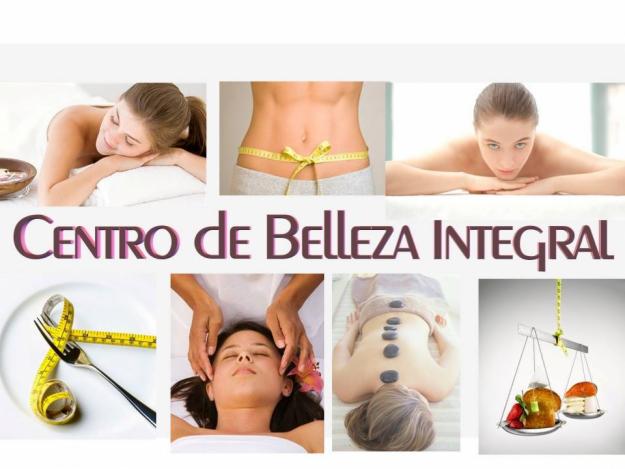 Yo prefiero….
Tratamiento con piedras calientes
La acupuntura en la oreja
Tratamientos con chocolate
Un masaje de las piernas
Una máscara con productos naturales
La reflexoterapia: un masaje de los pies
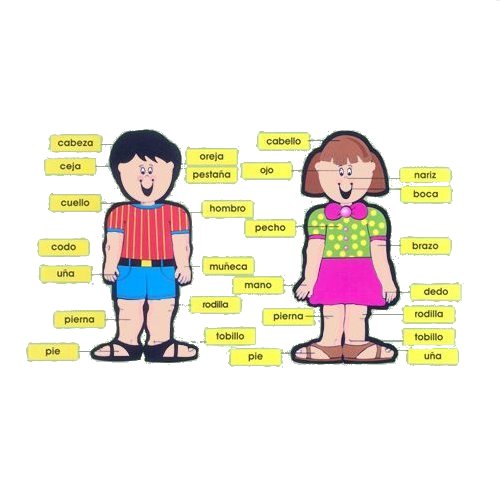